Анна Олеговна Ведерникова (МБОУ СШ № 6)
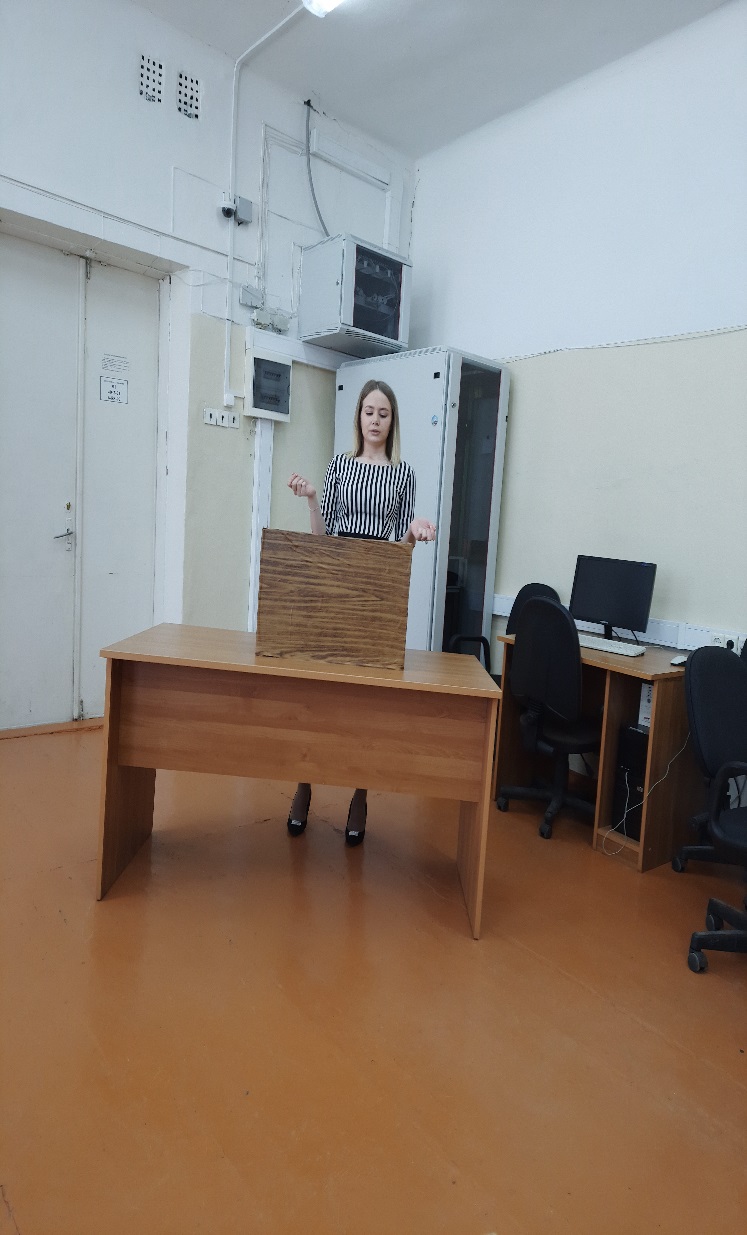 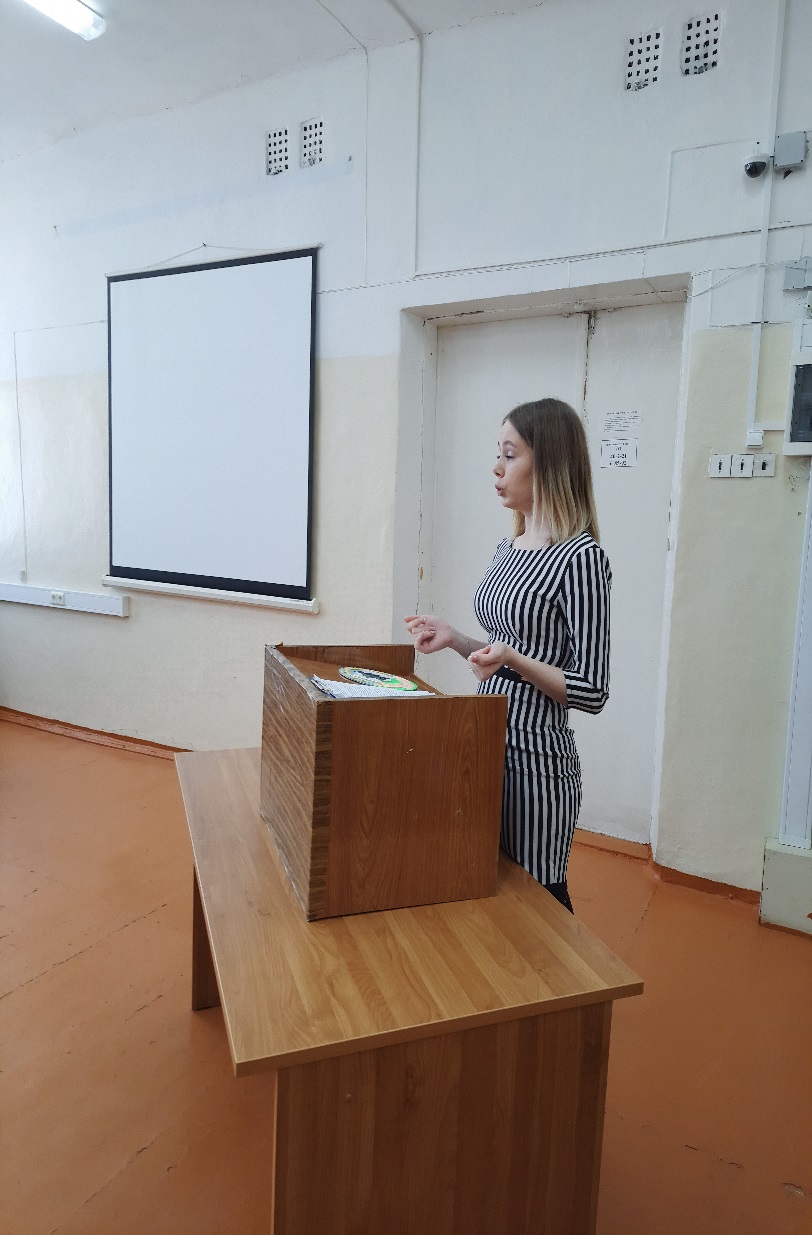 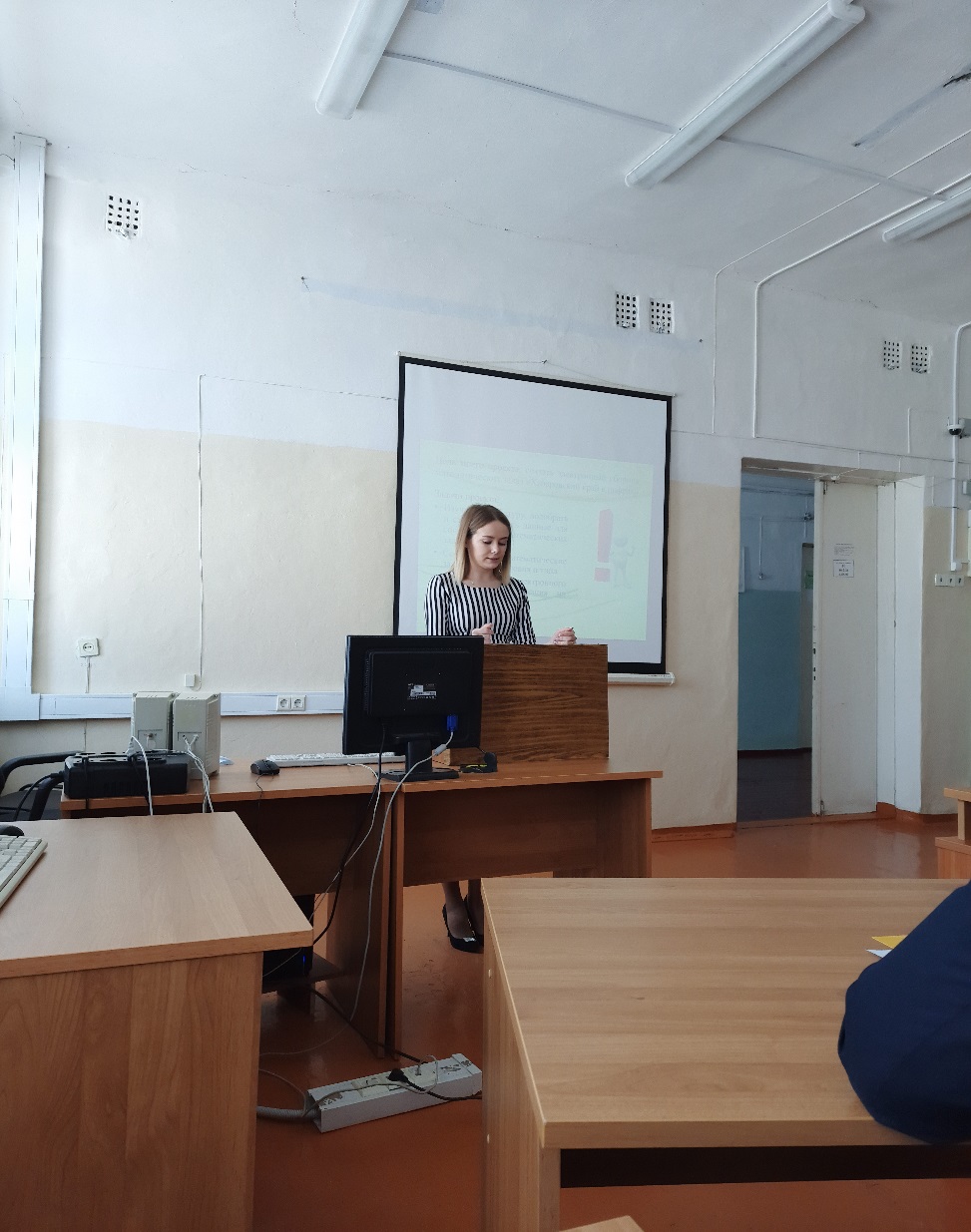 Бугай Екатерина Олеговна (№ 1) и Лобанова Анна Николаевна (№5)
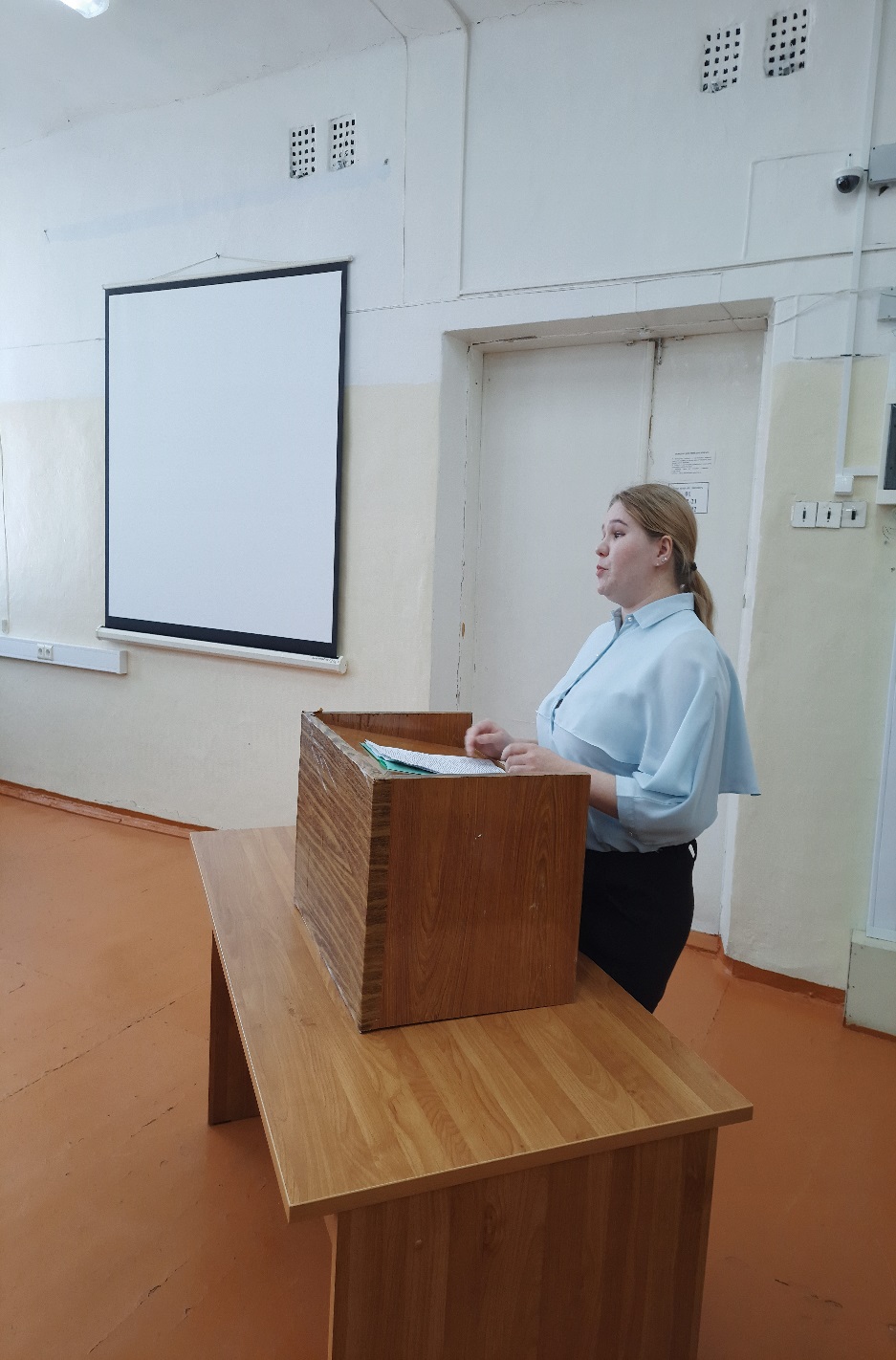 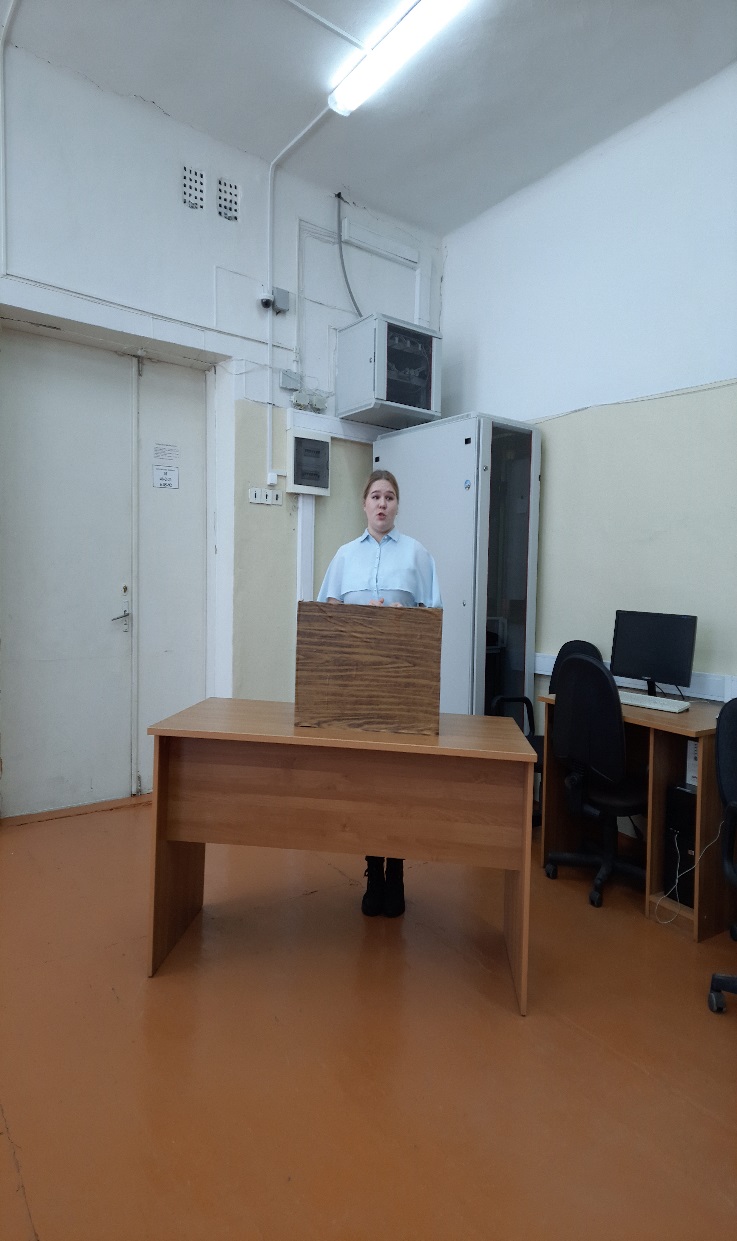 Заинчиковская Елена Сергеевна (№ 15) и Екатерина Олеговна Бугай
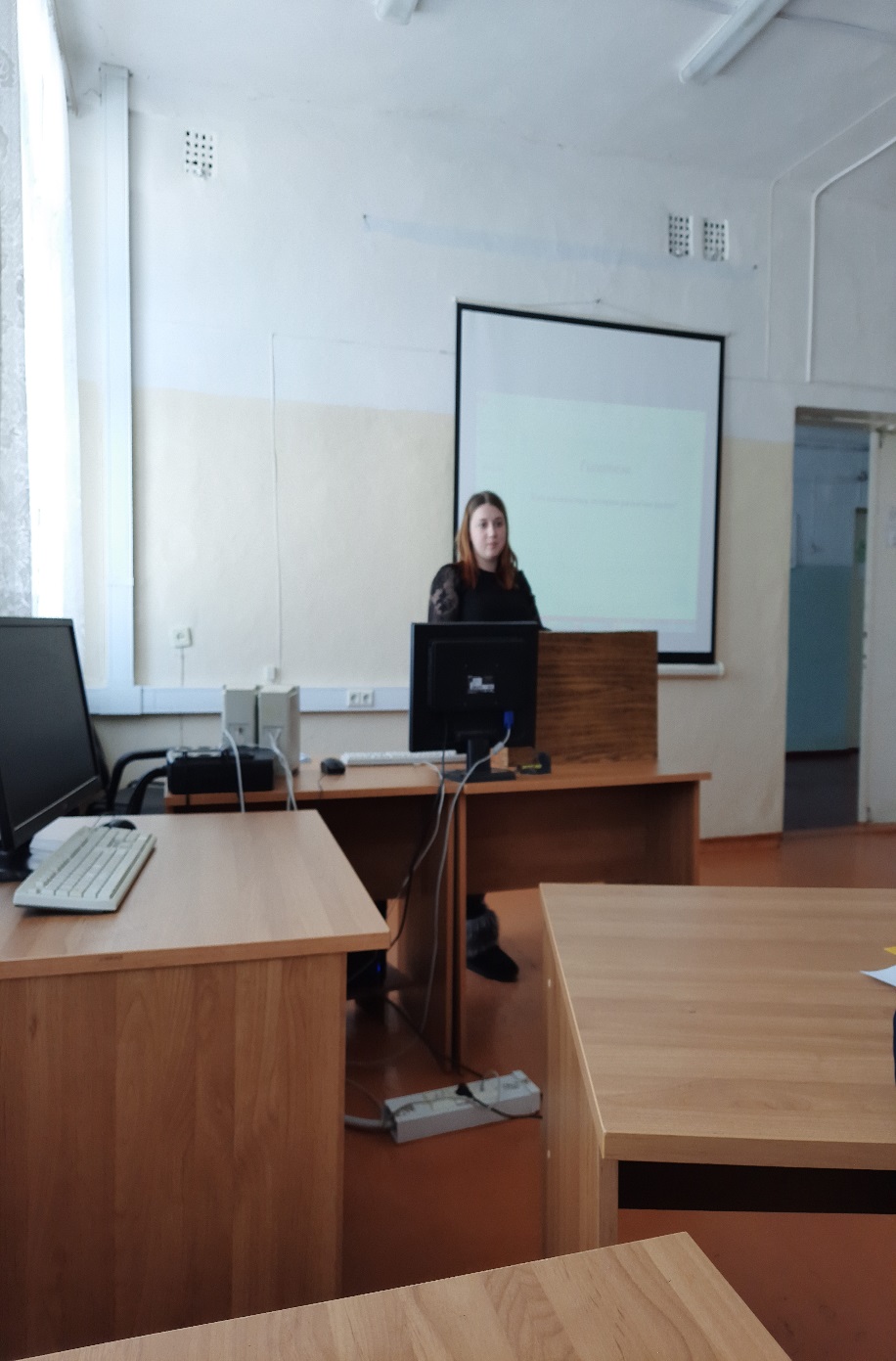 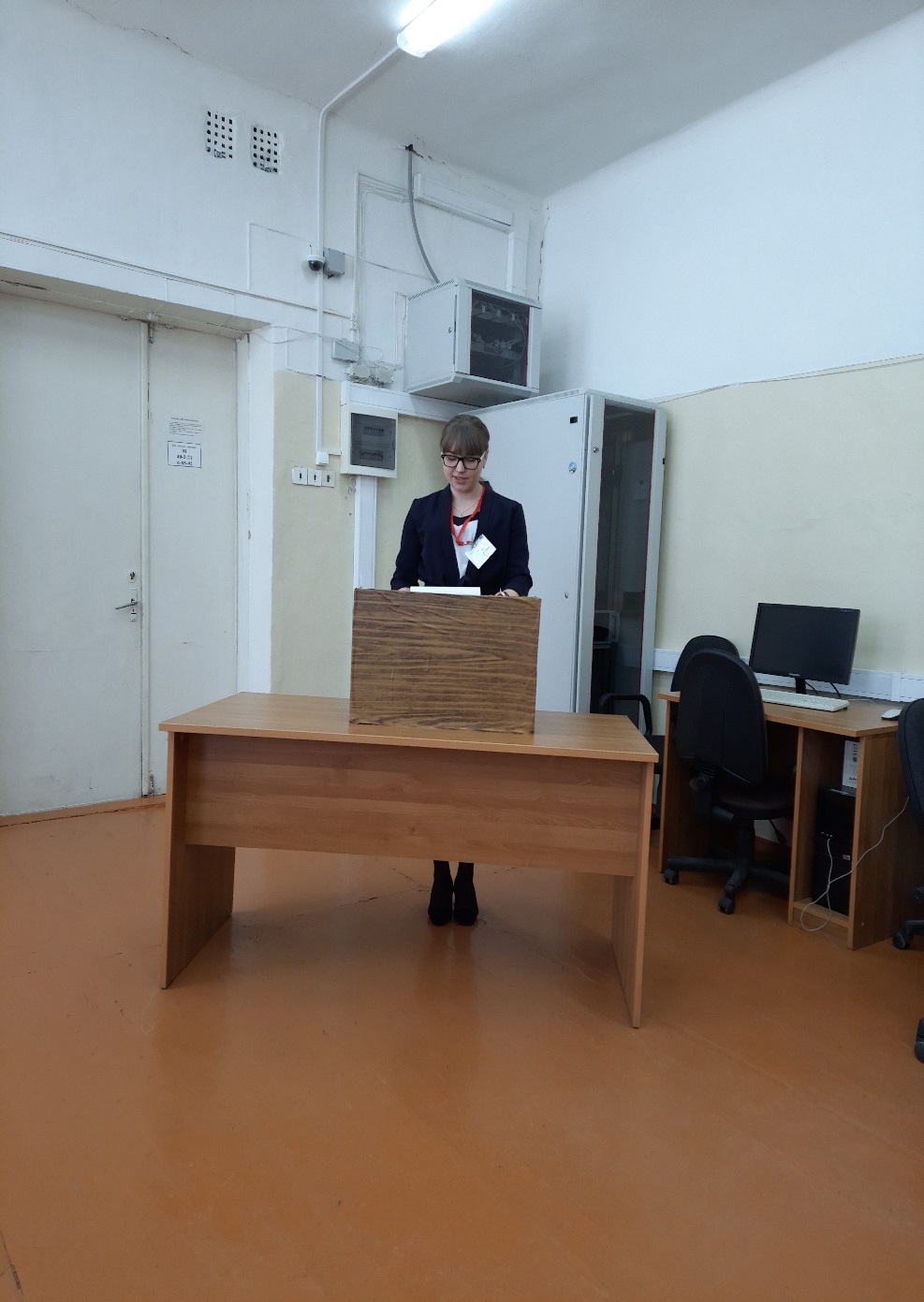 Участницы с членами жюри конкурса
Члены жюри с ответным словом членам конкурса: Кондратьев Денис Андреевич, Толпышева Светлана Николаевна, Балагуров Алексей Александрович
На уроке Екатерины Олеговны
Награждение по итогам конкурса
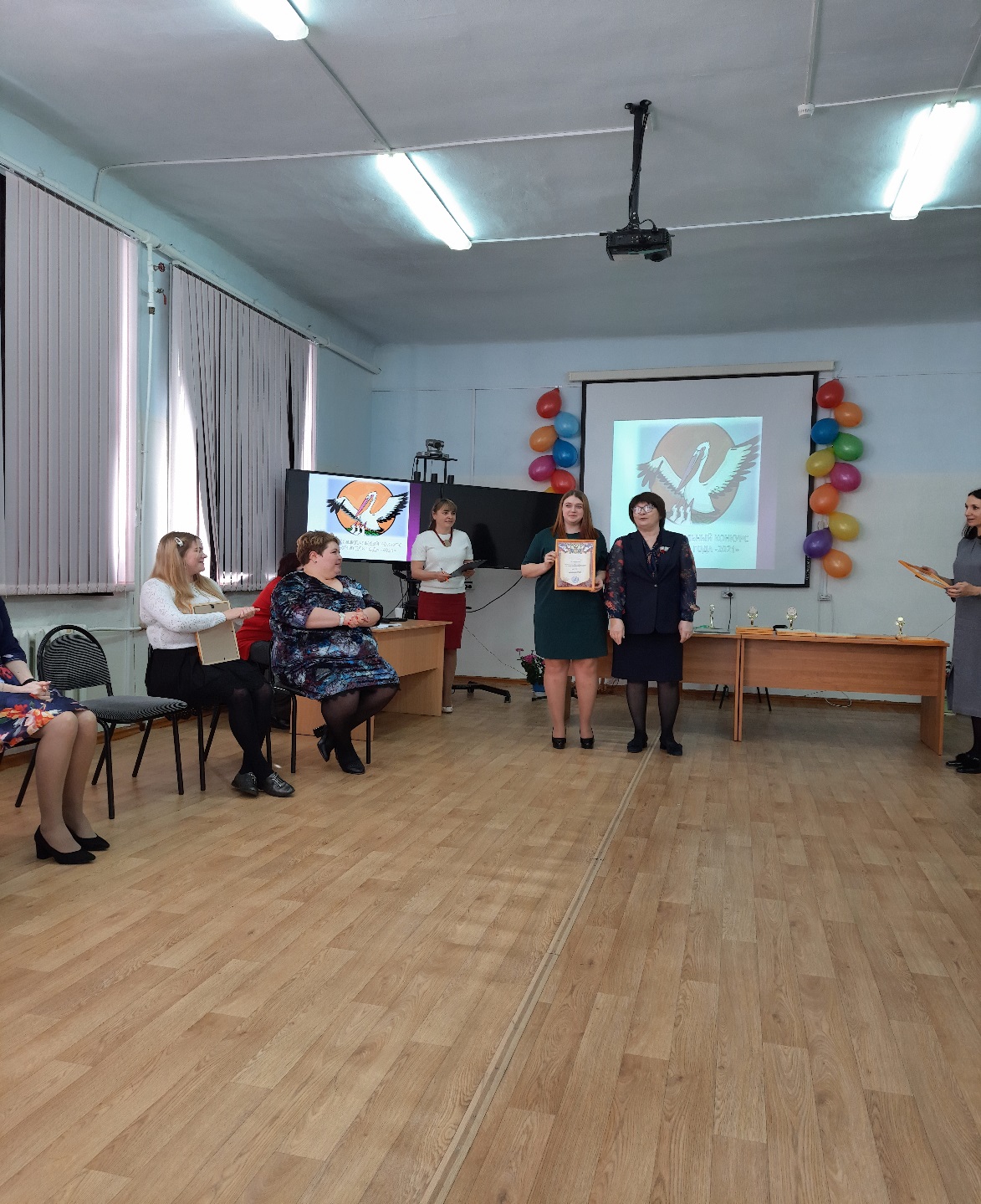 Награждение по итогам конкурса
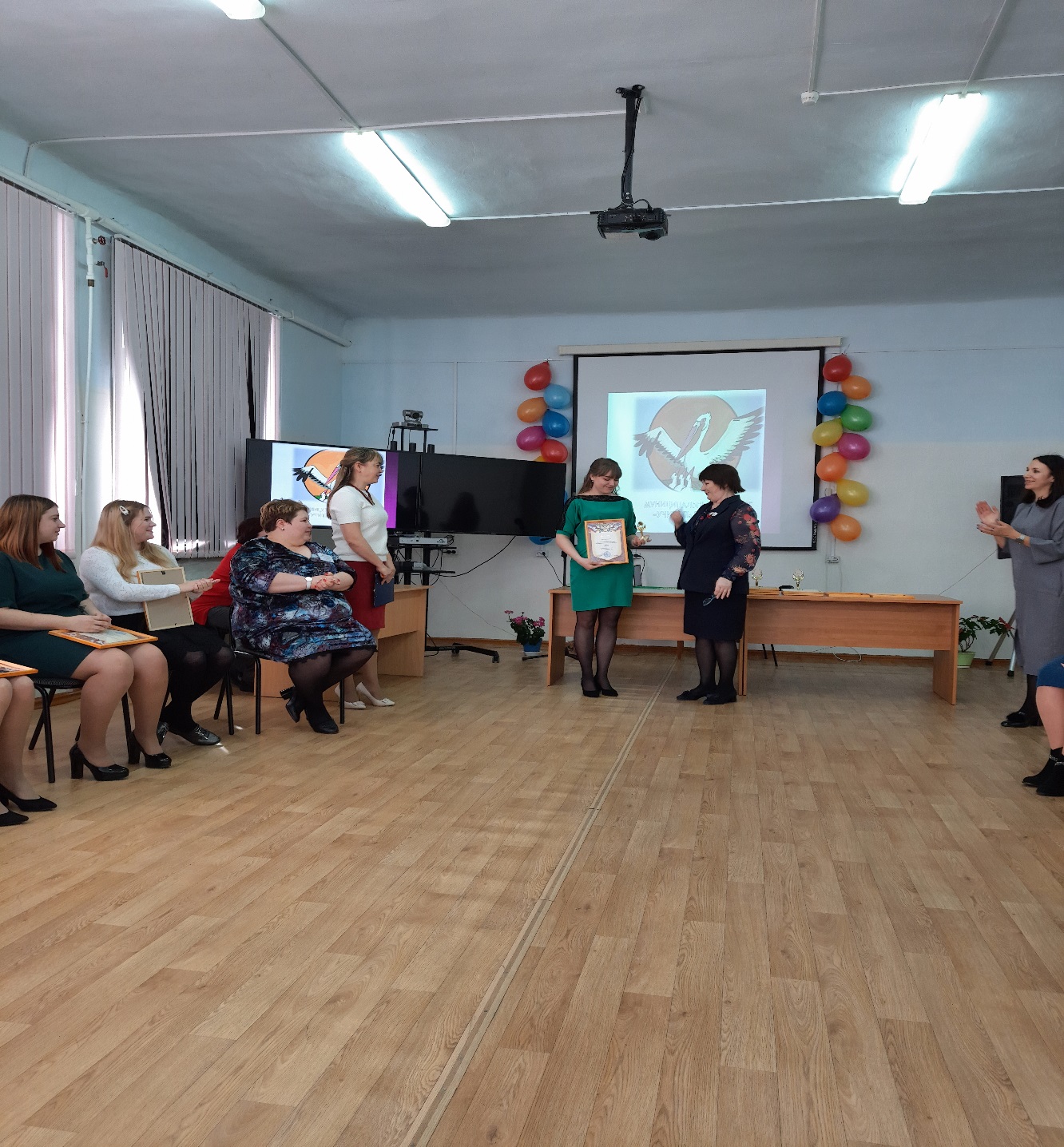 Победитель Бугай Екатерина Олеговна (МБОУ СШ № 1)
Молодые учителя и победители в номинациях
Все участницы конкурса «Учитель года – 2021»